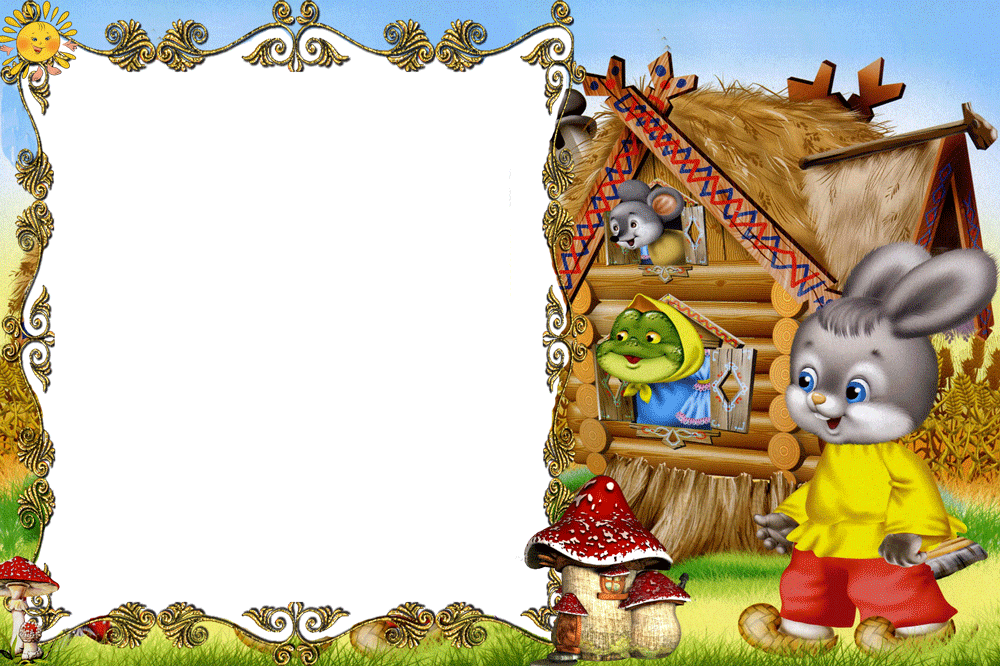 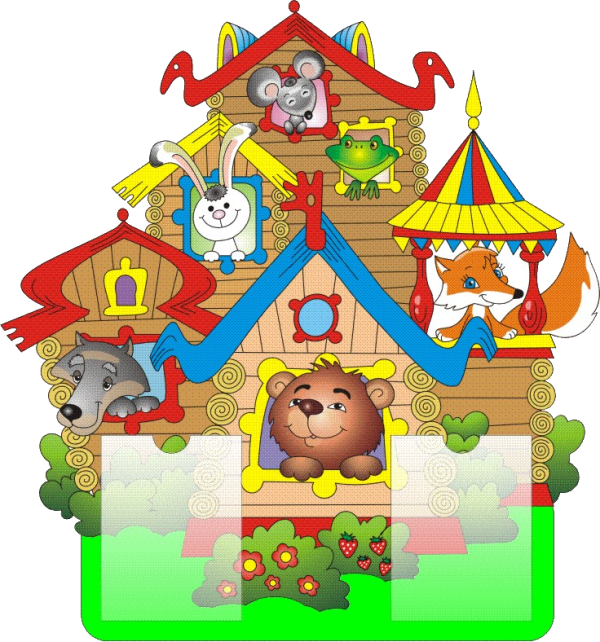 Теремок
Стоит в поле теремок. Бежит мимо мышка: 
 - Терем-теремок! Кто в тереме живет? 
Никто не отзывается. Вошла мышка в теремок и стала в нем жить
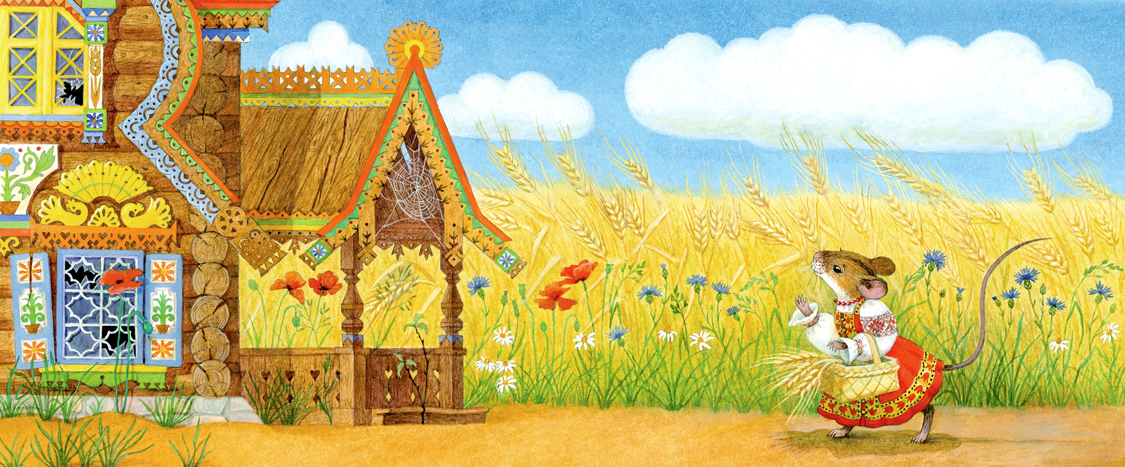 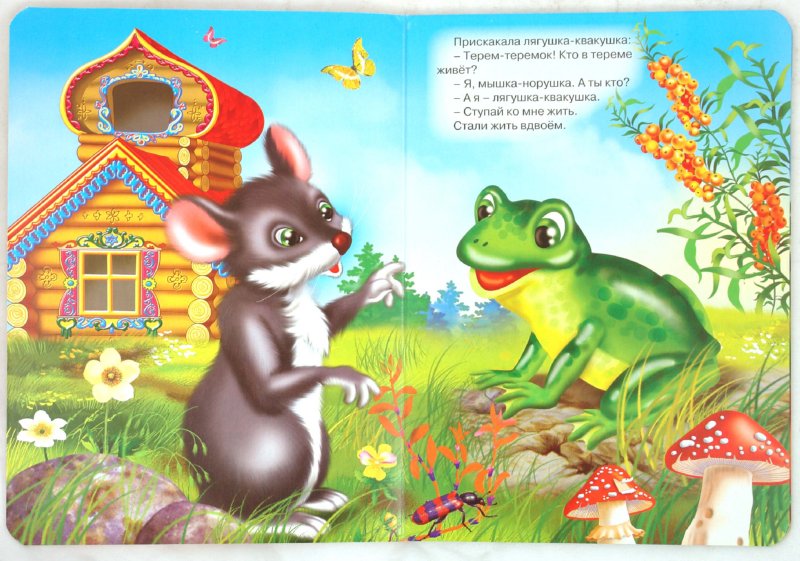 Стоит в поле теремок. Бежит мимо мышка:
 - Терем-теремок! Кто в тереме живет? Никто не отзывается. Вошла мышка в теремок и стала в нем жить.
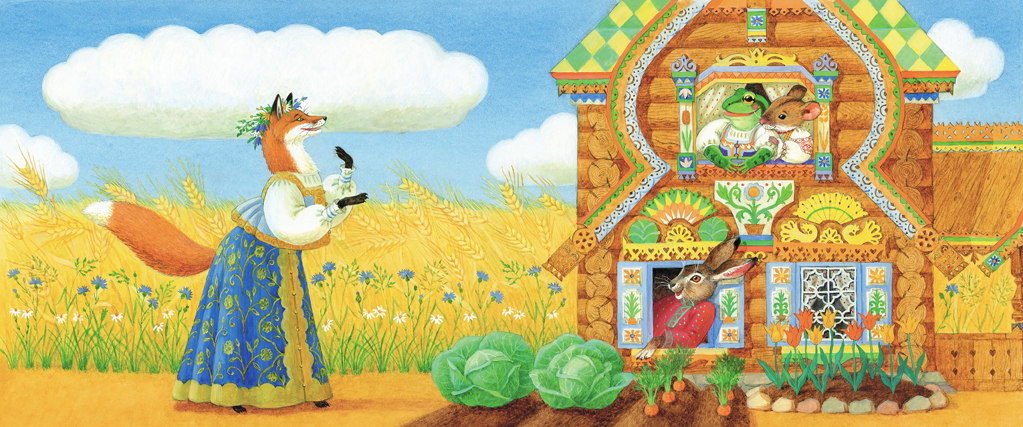 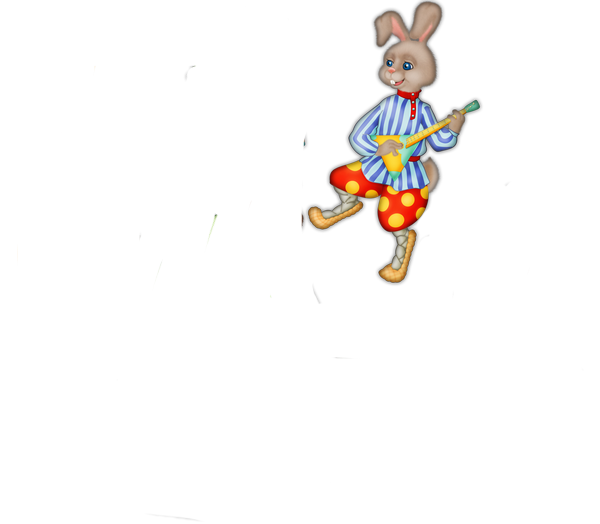 Бежит мимо зайчик. Увидал теремок и спрашивает:
 Терем-теремок! Кто в тереме живет?
- Я мышка. - А я лягушка. А ты кто? 
- А я зайка. Давай вместе жить!
 Стали они вместе жить.
Идет лисичка. Постучала в окошко: 
Терем-теремок! Кто в тереме живет? 
- Я мышка - Я лягушка - А я зайчик. А ты кто? 
- А я лисичка. 
Забралась лисичка в теремок.
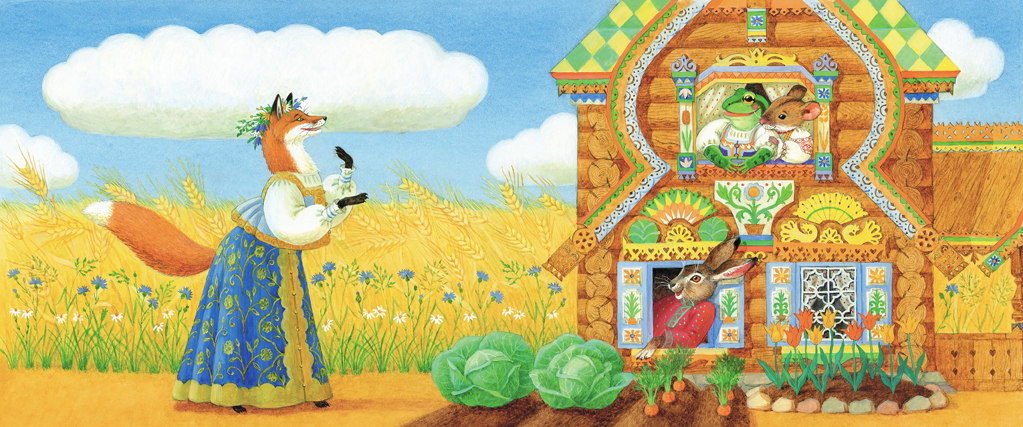 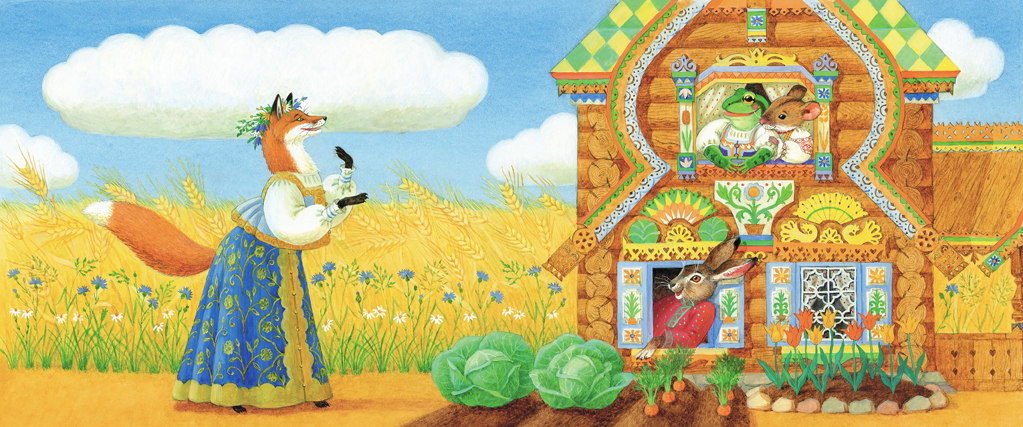 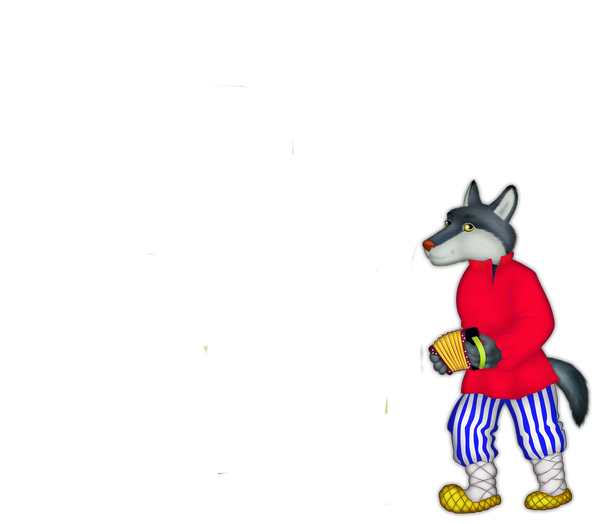 Прибежал волчок: 
- Терем-теремок! Кто в тереме живет? 
- Я мышка - Я лягушка - А я зайчик. - А я лисичка. А ты кто?  
- А я волчок. 
Волк влез в теремок, стали они впятером жить.
Идет мимо медведь. Увидал теремок да как заревет: 
Терем-теремок! Кто в тереме живет?  - Я мышка - Я лягушка - А я зайчик - Я лисичка. 
- А я волчок. А ты кто?  - А я медведь косолапый!
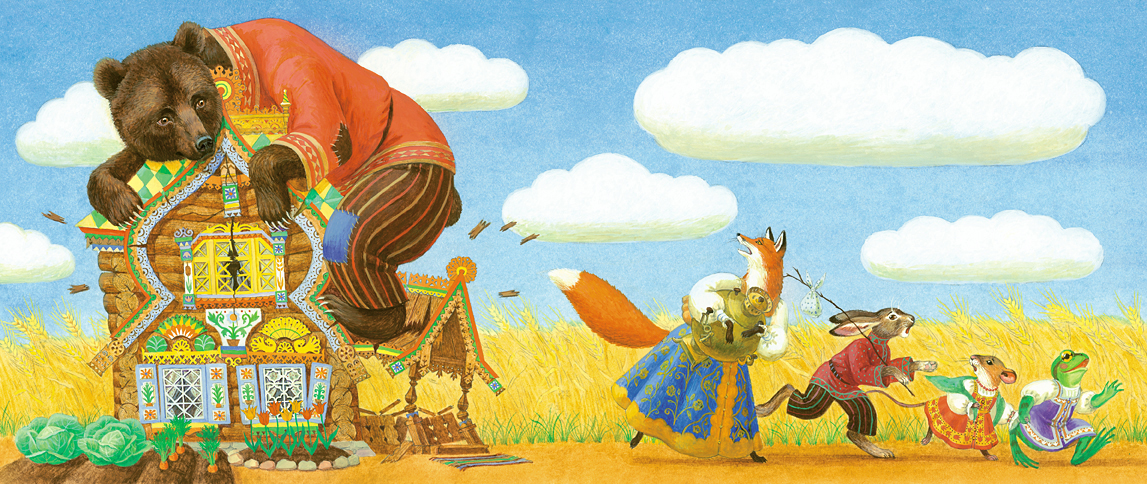 Влез медведь на крышу и Бах! - раздавил теремок. 
 Разбежались звери кто-куда!